ГБОУ РМ «Республиканский лицей», г.о. Саранск, Республика Мордовия
Проектная работа
Шоколадный 3D принтер
Выполнил: ученик 11А класса Султанов Равиль Радикович
Руководитель: Кадикин Рушан Ринадович
Задачи проекта
Анализ рынка
Изготовление деталей и выполнение монтажной сборки шоколадного 3D принтера
Приобретение практического опыта в разработке программных кодов
Освоение приемов создания 3D объектов
Достоинства моего проекта
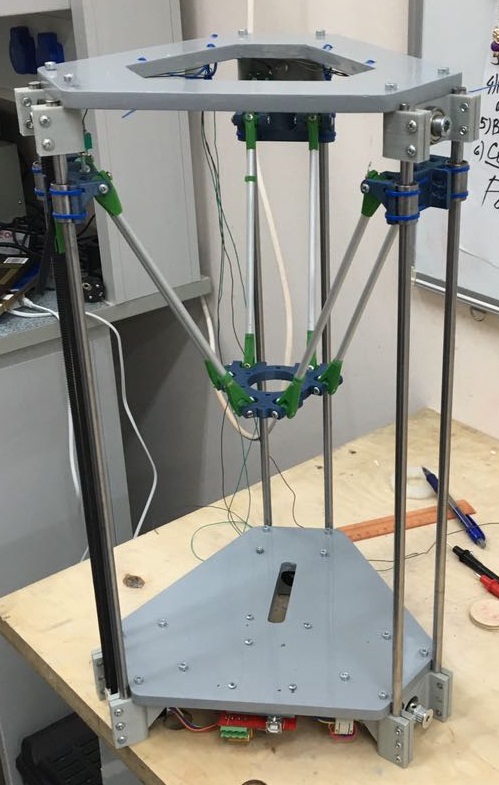 Снижение трудоёмкости
Большая точность
Быстрота создания объекта
Экономичность
Простота в использовании
Свобода творчества
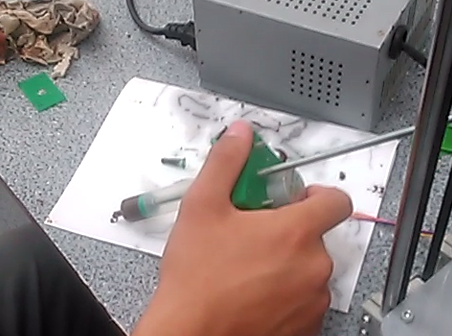 Проверка подачи шоколада
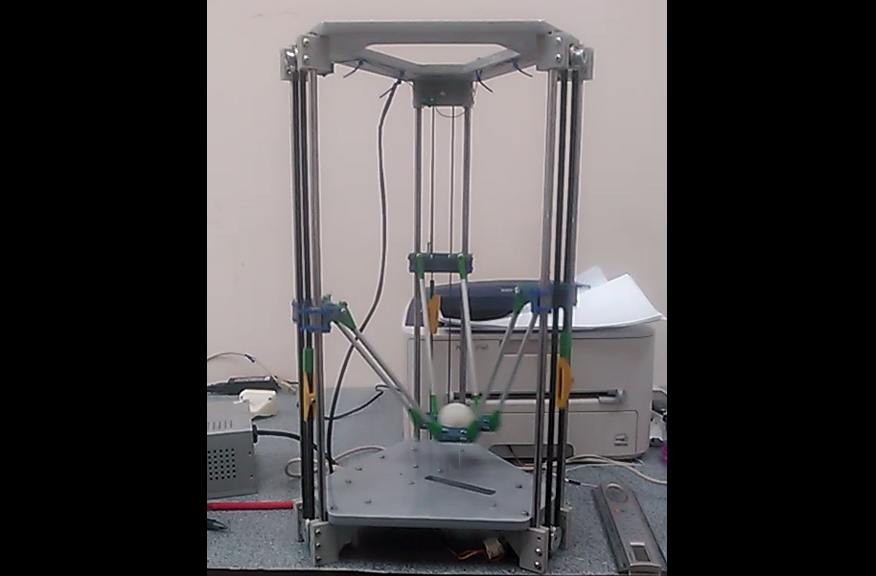 Проверка кинематики принтера